НАУЧНО-ИССЛЕДОВАТЕЛЬСКАЯ РАБОТАпо теме:«Устойчивость городов Российской Федерации в современных условиях»ПРЕЗЕНТАЦИИ
Руководитель НИР: А.Н. Максимов, директор научно-исследовательского 
Центра территориальных изменений и городского развития ИПЭИ РАНХиГС, канд. юрид. наук, председатель Экспертного совета СРГ, член Высшего совета ВАРМСУ

Докладчик: А.Н. Максимов, директор научно-исследовательского 
Центра территориальных изменений и городского развития ИПЭИ РАНХиГС, канд. юрид. наук, председатель Экспертного совета СРГ, член Высшего совета ВАРМСУ


E-mail: maksimov-an@ranepa.ru
НИР в рамках исполнения государственного задания РАНХиГС при Президенте Российской Федерации на 2023 год
Москва
2
ОБЩИЕ СВЕДЕНИЯ О ВЫПОЛНЯЕМОЙ НИР:
Актуальность НИР:
Санкции приводят к сбоям в городском хозяйстве, снижению доходов городских бюджетов, проблемам городской экономики
Проблемы затрагивают большую часть населения России (74,8% населения проживает в городах)

Бенефициары:
Министерство экономического развития России 
Счетная палата России 
Федеральная служба государственной статистики 

Цель НИР:
Определение уязвимостей, снижающих устойчивость российских городов к стрессу
Разработка предложений по повышению устойчивости российских городов
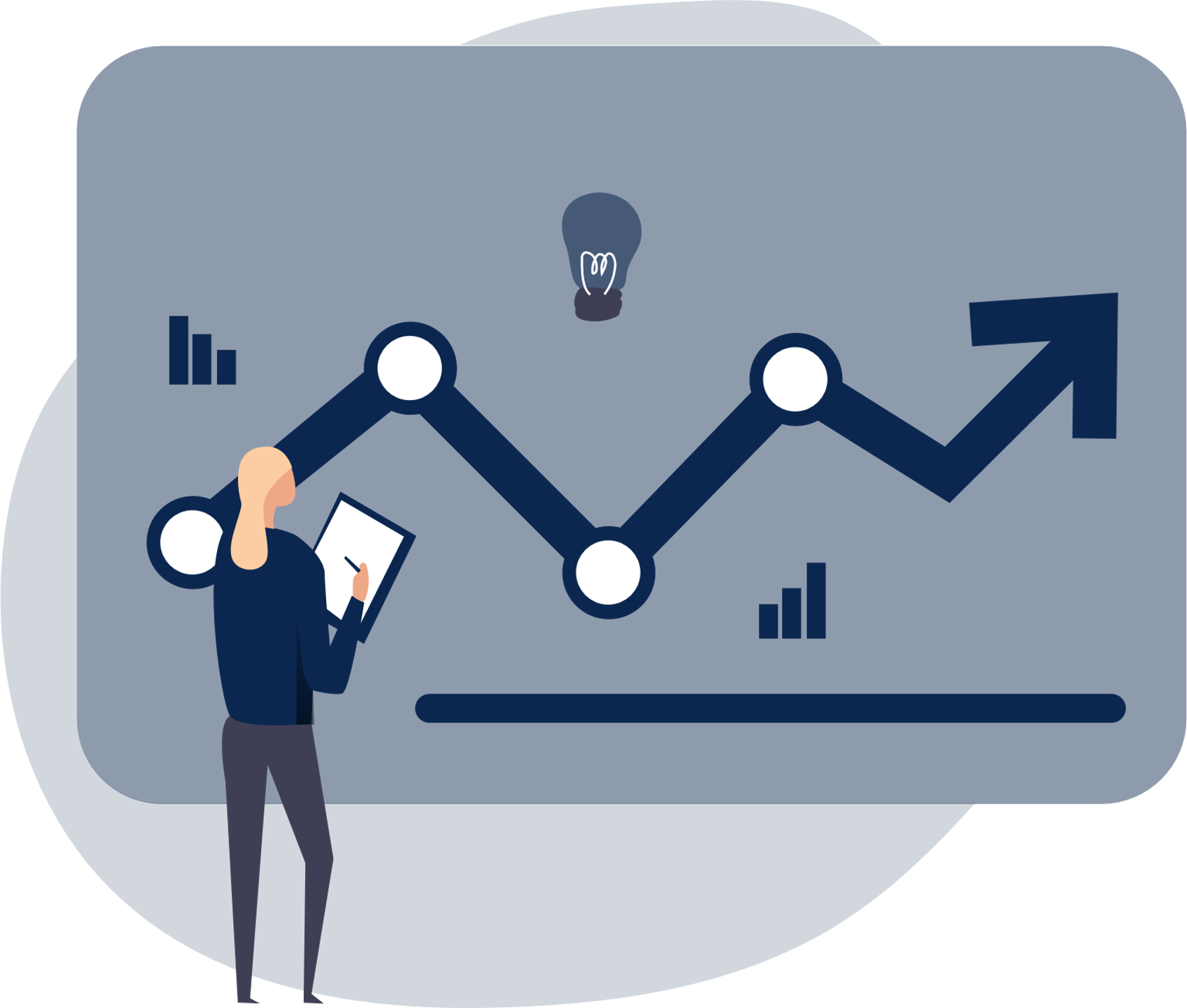 Методология
Москва
4
ПОДХОДЫ К ГОРОДСКОЙ УСТОЙЧИВОСТИ
Классификация подходов к измерению
 городской шокоустойчивости
Теоретические и практические подходы к исследованию городской устойчивости
Проведен анализ 50 источников, содержащих подходов к определению городской устойчивости 
Большое количество определений приводит к тому, что концепция городской устойчивости становится нечеткой, размытой, слишком общей: ее практическая ценность снижается 
Большинство работ развивают подходы к шокоустойчивости ООН и ОЭСР (Urban resilience, Resilient City)
Проведена классификация подходов к измерению городской шокоустойчивости
Источник: анализ авторов
5
ПОДХОДЫ К ГОРОДСКОЙ УСТОЙЧИВОСТИ
Разработанное определение городской шокоустойчивости
Предлагаемый подход к определению и измерению городской устойчивости и методы полевого исследования
Тема исследования конкретизирована как устойчивость к внешнему шоку, вызванному введением в 2022 году против Российской Федерации санкций и сложной геополитической обстановкой
Разработано определение устойчивости, учитывающее сложную геополитическую обстановку и специфику городского развития
1. Способность города сохранить и улучшить текущие показатели деятельности по сравнению с предыдущим годом*
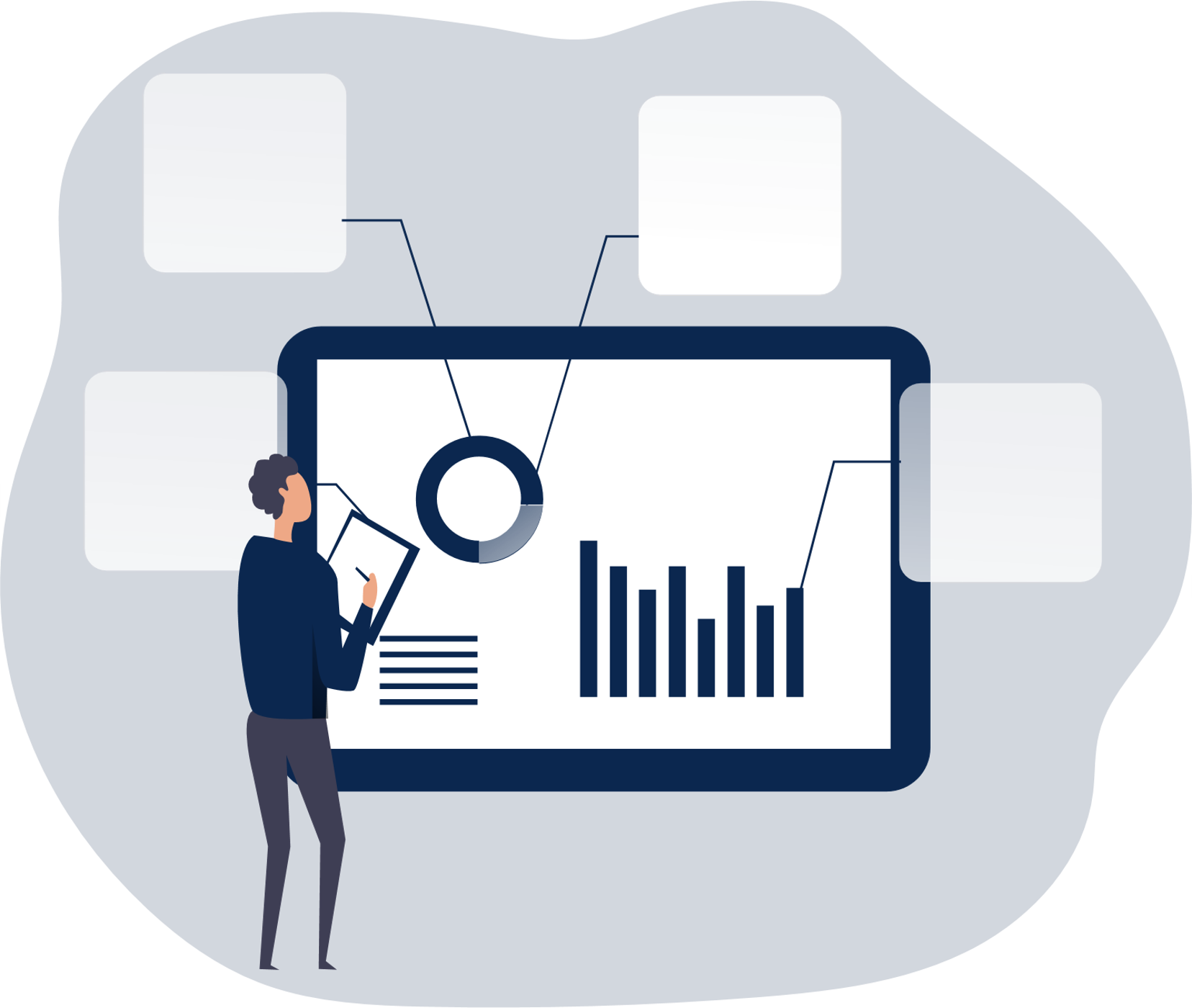 2. Способность городской администрации эффективно отреагировать на внешний шок, принять необходимые меры, найти новые пути развития
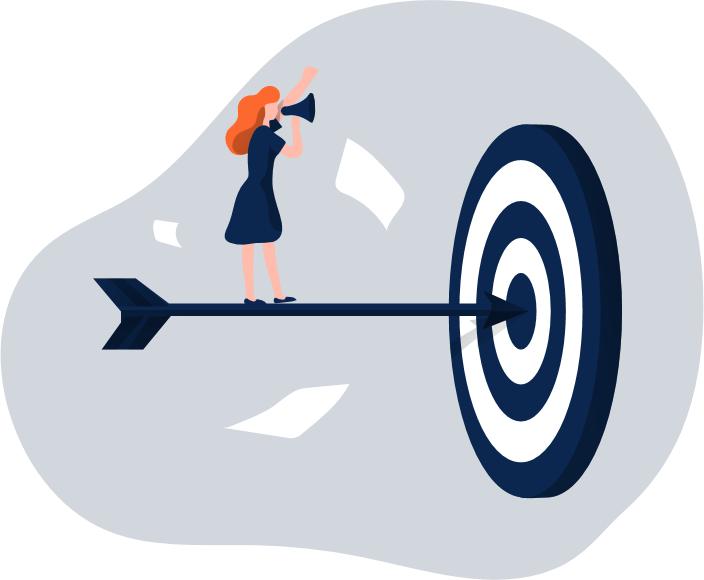 3. Способность городской администрации понимать существующие проблемы, получать и запрашивать необходимую федеральную поддержку
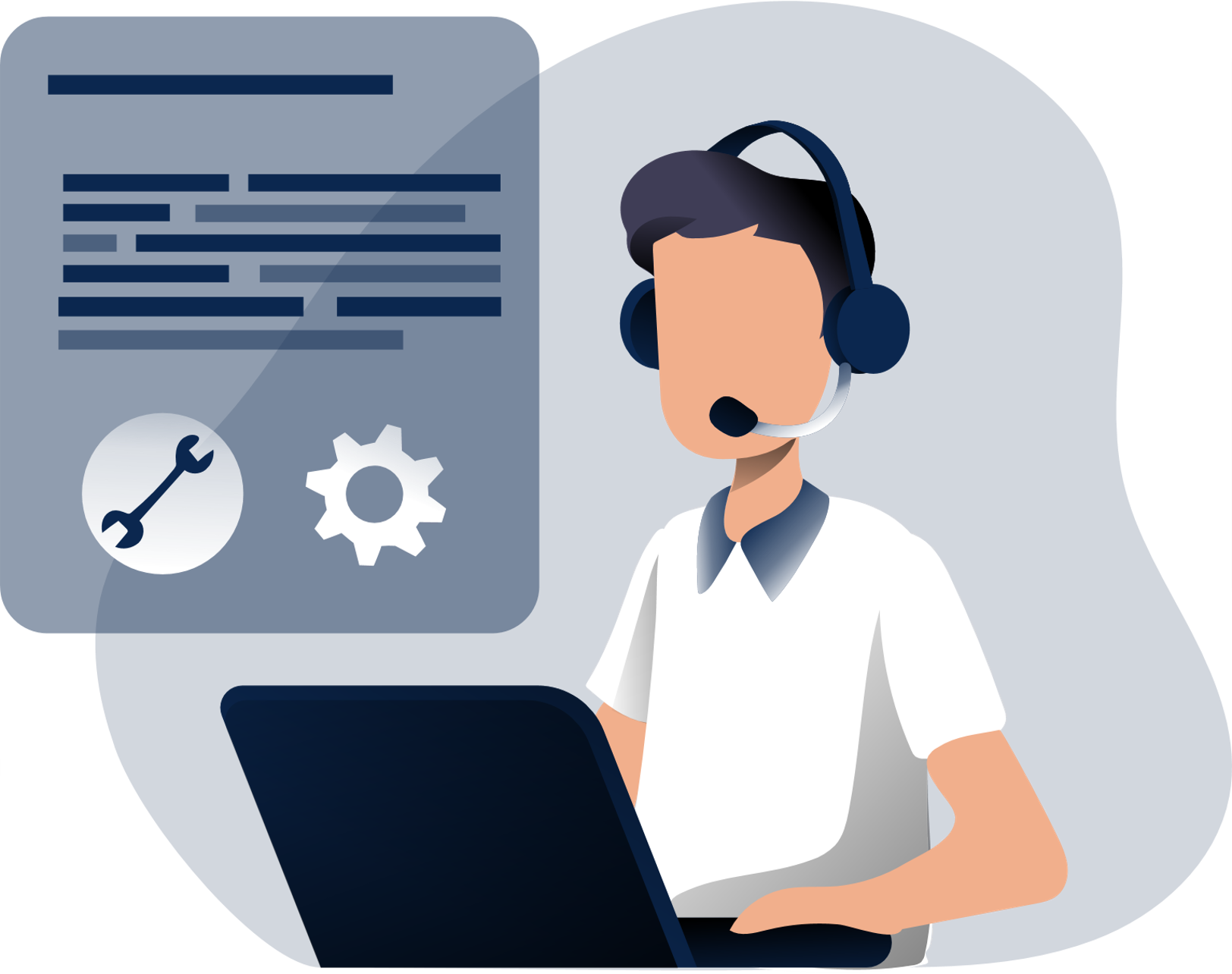 *,включая улучшение за счет новых рыночных ниш, образовавшихся за счет уходе иностранных компаний

Источник: анализ авторов
6
МЕТОДЫ ИССЛЕДОВАНИЯ
Предлагаемый подход к определению и измерению городской устойчивости и методы полевого исследования
Разработана анкета из 25 вопросов, проведено исследование
Получены и обработаны 54 анкеты городов  
Проведено более 20 глубинных интервью с представителями городской администрации, отвечающими за ЖКХ, транспорт и другие сферы, результаты систематизированы
Собрано более 50 предложений по государственной поддержке и оптимизации расходования бюджетных средств в сферах ЖКХ, МЧП, транспорта, туризма, внедрения ЕНС и т.п.
Основные блоки анкеты и экспертных интервью
Акцент сделан на реакцию на шок, на новые возможности роста, на предложения городов
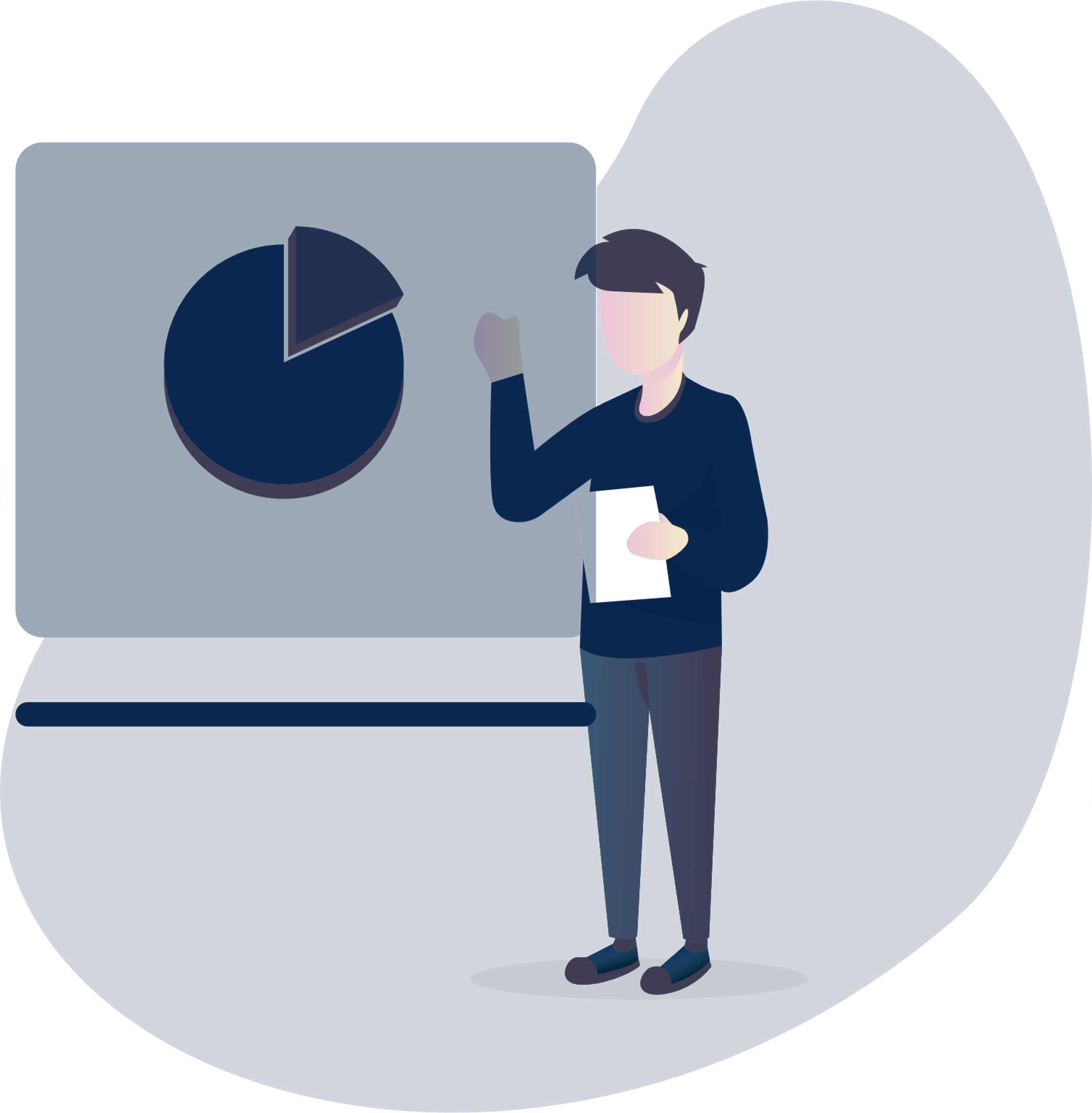 Основные результаты
Москва
8
СОДЕРЖАНИЕ И ОСНОВНЫЕ РЕЗУЛЬТАТЫ РАБОТ
Ответы «Ухудшение ситуации с поставкой ранее закупавшихся импортных запчастей, комплектующих, расходных материалов» по отраслям
Результаты анкетирования
Городское хозяйство: сферы деятельности,
наиболее пострадавшие от санкций
Наибольшее число ответов об ухудшении ситуации приходится на городской общественный транспорт
В основном, жалобы на:
значительный рост стоимости материалов и комплектующих 
увеличение сроков поставок 
вынужденный переход на запасные части других производителей
Менее всего затронута отрасль ИКТ
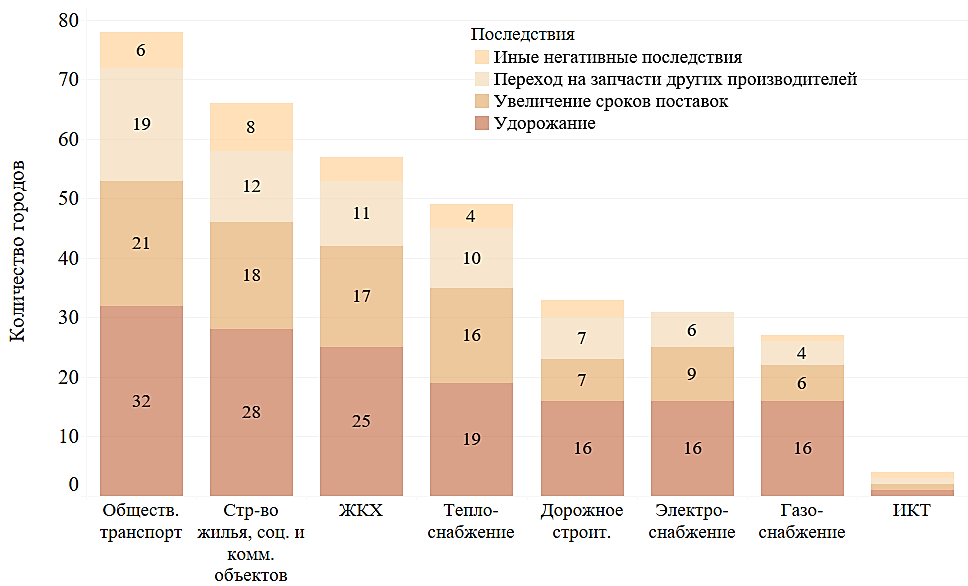 Источник: данные опроса представителей городской администрации
9
СОДЕРЖАНИЕ И ОСНОВНЫЕ РЕЗУЛЬТАТЫ РАБОТ
Результаты анкетирования
Наибольшее число ответов об ухудшении ситуации приходится на центральные регионы России
Наибольшее число проблем в разных областях городского хозяйства отмечено в анкетах городов: Тула, Йошкар-Ола, Ижевск, Краснодар, Пермь, Киров, Ханты-Мансийск, Архангельск, Волгоград, Петропавловск-Камчатский
Больше всего ответов «влияния санкций нет» у городов Дмитровград, Заречный, Тольятти, Вологда, Липецк, Хабаровск, Нижний Новгород, Ханты-Мансийск, Киров, Сызрань, Курск
В целом, больше всего пострадали крупные города, в меньшей степени – небольшие и расположенные у дальневосточных границ России
Влияние санкций на поставки импортных запчастей и материалов, все отрасли и все типы ответов
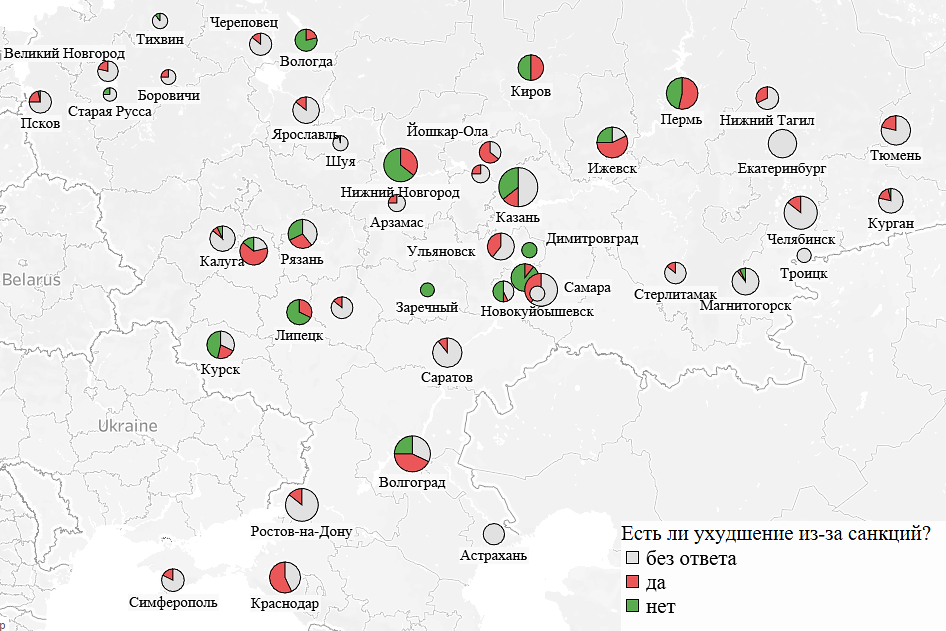 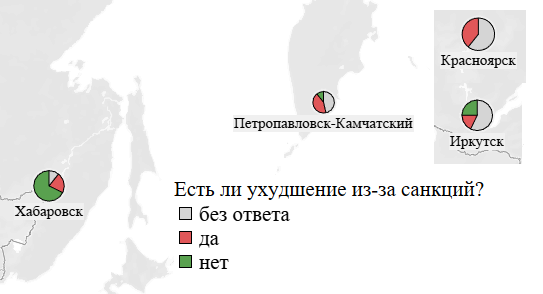 10
СОДЕРЖАНИЕ И ОСНОВНЫЕ РЕЗУЛЬТАТЫ РАБОТ
Результаты анкетирования
Наиболее пострадавшие отрасли
Отрасль «очень пострадала»: автомобиле- и самолетостроение, строительство, туризм, финансы
Отрасль «пострадала»: промышленность в целом, обрабатывающие производства, торговля и общественное питание, строительство, ИКТ, транспорт, туризм, пищевая промышленность
Меньше негативное влияние санкций на сферы культуры и досуга, химическую и нефтехимическую промышленность, здравоохранение, консалтинг и образование
Реакция на введение санкций по отраслям, распределение ответов
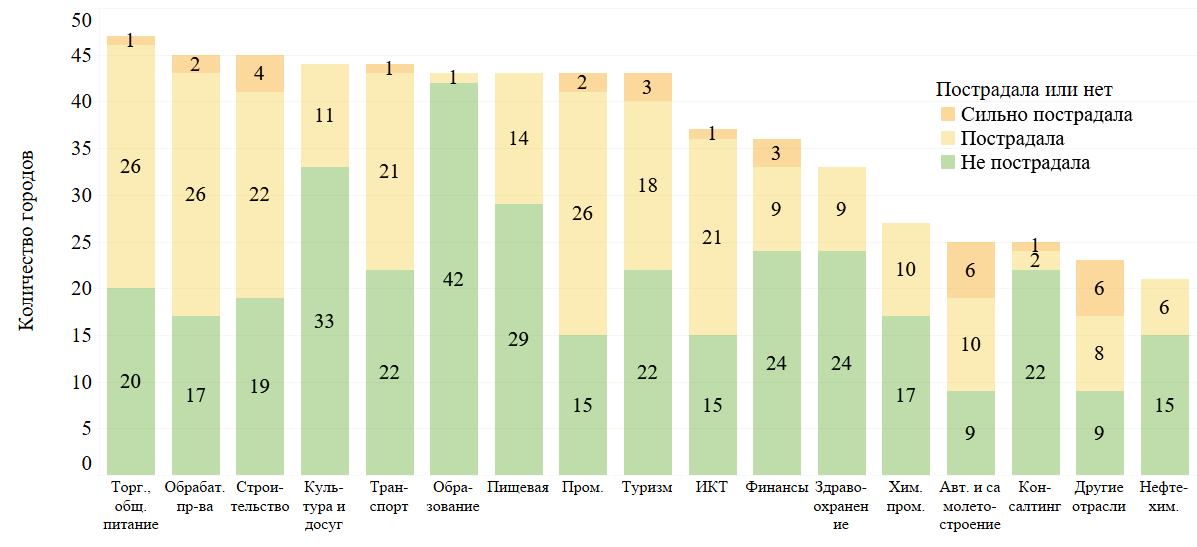 Источник: данные опроса представителей городской администрации
11
СОДЕРЖАНИЕ И ОСНОВНЫЕ РЕЗУЛЬТАТЫ РАБОТ
Негативный эффект от введения санкций для пострадавших отраслей
Результаты анкетирования
В чем именно проявился негативный эффект от введения санкций для пострадавших отраслей?
Самый распространенный ответ - разрыв цепочек поставок и отсутствие по этой причине запчастей и комплектующих
На втором месте по количеству ответов — «ограничения на покупку российской продукции»
Далее со значительным отрывом идет ответ «снижение потока иностранных клиентов»
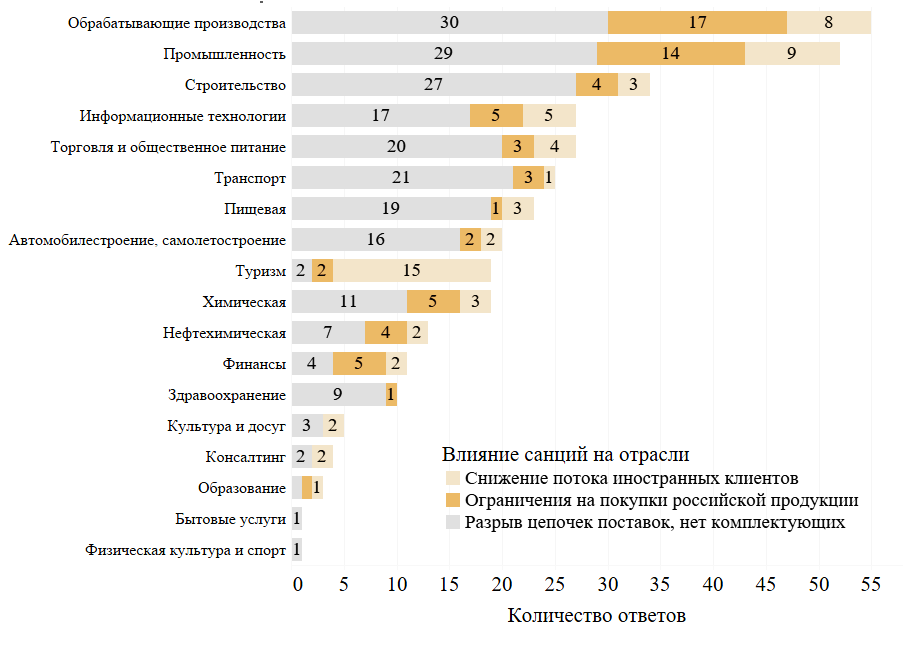 Источник: данные опроса представителей городской администрации
12
СОДЕРЖАНИЕ И ОСНОВНЫЕ РЕЗУЛЬТАТЫ РАБОТ
Изменение экономической обстановки по сравнению с предыдущим годом, ответы на вопрос
Результаты анкетирования
Изменение экономической обстановки  
Экономическая ситуация в городах в целом почти не изменилась или улучшилась
 63,6% респондентов дали ответы оптимистичные «рост более чем на 5%», «рост на 1-5%» или «отсутствие роста»
Снижение экономической активности более чем на 5% отметили всего 8 респондентов, или 14,5% опрошенных 
Другое»: рост оборота и объемов отгруженной продукции в стоимостном выражении, при этом объем промышленного производства снижается
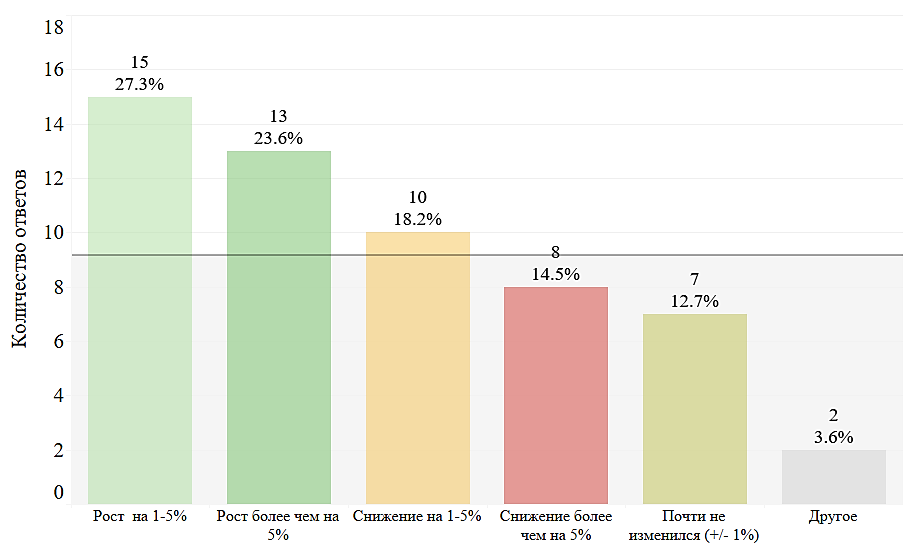 Источник: данные опроса представителей городской администрации
13
СОДЕРЖАНИЕ И ОСНОВНЫЕ РЕЗУЛЬТАТЫ РАБОТ
Изменение экономической обстановки по сравнению с предыдущим годом, ответы на вопрос
Результаты анкетирования
Экономика города
Наибольшее ухудшение экономической обстановки зафиксировано в приграничных городах России, а также в Калуге и Магнитогорске, пострадавших от санкций
В городах Центральной части России, Урала и Дальнего Востока ситуация более благоприятная
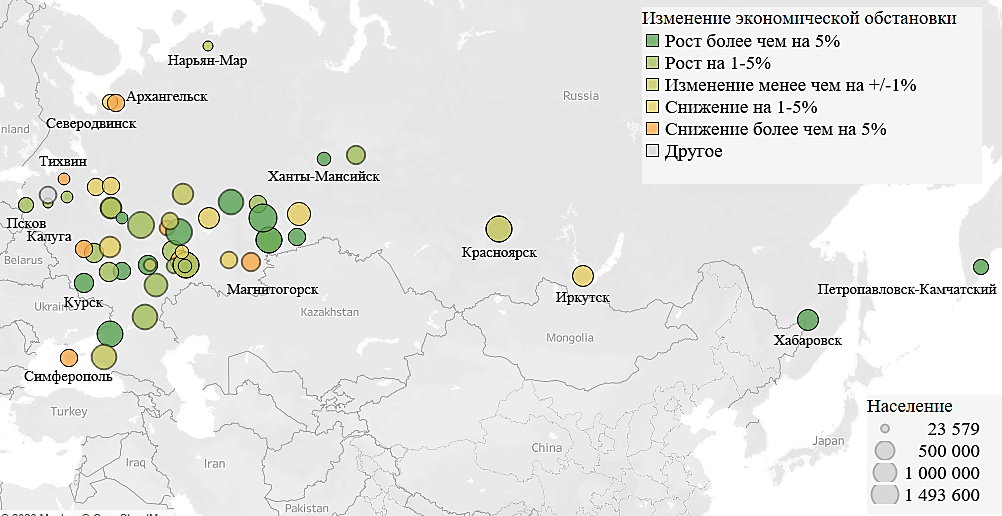 Источник: данные опроса представителей городской администрации
14
СОДЕРЖАНИЕ И ОСНОВНЫЕ РЕЗУЛЬТАТЫ РАБОТ
Изменение уровня безработицы по сравнению с предыдущим годом»
Результаты анкетирования
Уровень безработицы
У большинства опрошенных городов уровень безработицы существенно снизился (упал более чем на 5%), снизился (падение на 1-5%) или почти не изменился (96,2%).
О росте безработицы сообщил только один город, Тихвин, но это нельзя назвать проблемой, так как в городе достаточно высокий уровень занятости: уровень безработицы на начало 2023 года составил 0,66%, что на 7% выше аналогичного показателя начала 2022 года (0,59%)
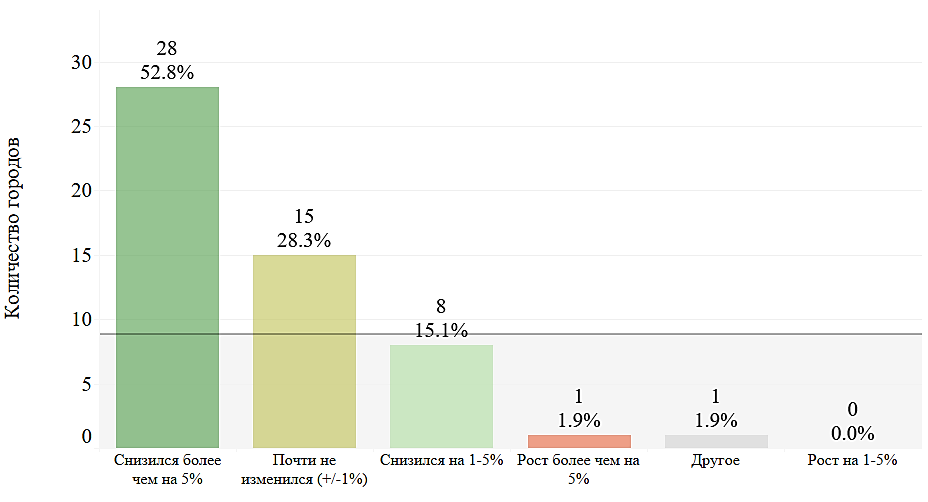 Источник: данные опроса представителей городской администрации
15
СОДЕРЖАНИЕ И ОСНОВНЫЕ РЕЗУЛЬТАТЫ РАБОТ
Влияние санкций на содержание документов стратегического планирования
Результаты анкетирования
Документы стратегического планирования
Значительных изменений в стратегиях муниципальных образований не произошло, что говорит о независимости от санкций муниципальных программ в условиях санкционного давления
Цели, задачи и мероприятия пересматривают только отдельные города
С другой стороны, результаты показывают инертность системы муниципального управления, нежелание перестраивать деятельность с учетом новых реалий
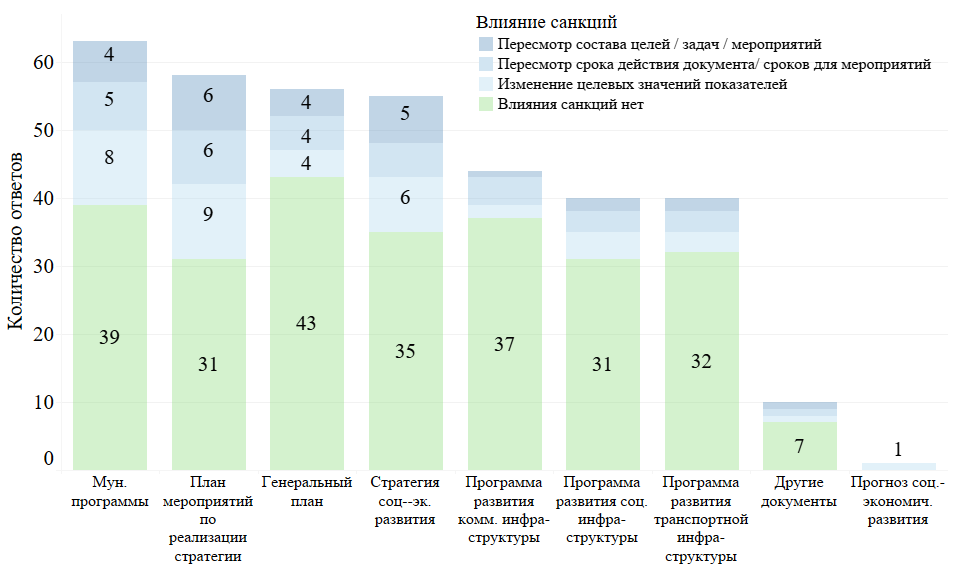 Источник: данные опроса представителей городской администрации
16
СОДЕРЖАНИЕ И ОСНОВНЫЕ РЕЗУЛЬТАТЫ РАБОТ
Результаты анкетирования
Документы стратегического планирования
Изменение документов стратегического планирования чаще встречается у крупных городов, вероятно, потому что они чаще обновляют документы стратегического планирования, и у них выделено на этот процесс больше ресурсов
Системы планирования малых городов более консервативны и медленнее реагируют на изменение ситуации
Влияние санкций на содержание документов стратегического планирования
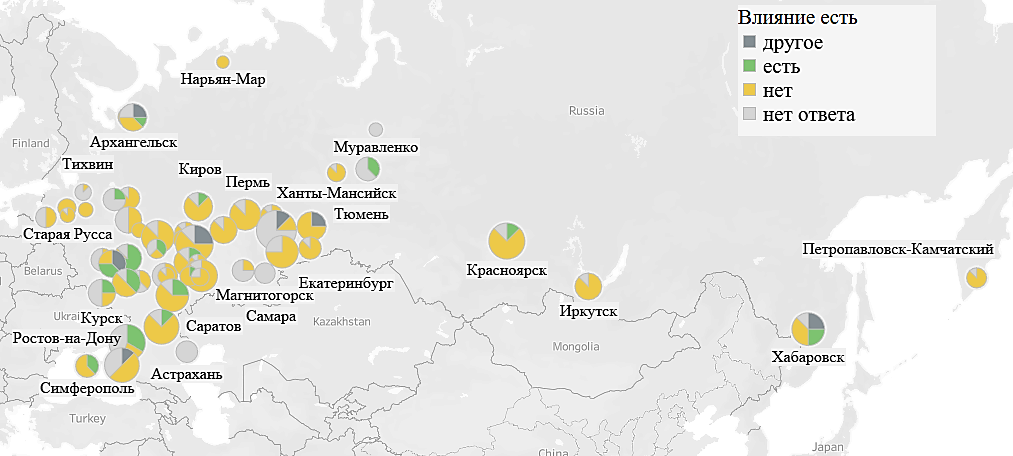 Источник: данные опроса представителей городской администрации
17
СОДЕРЖАНИЕ И ОСНОВНЫЕ РЕЗУЛЬТАТЫ РАБОТ
Выводы
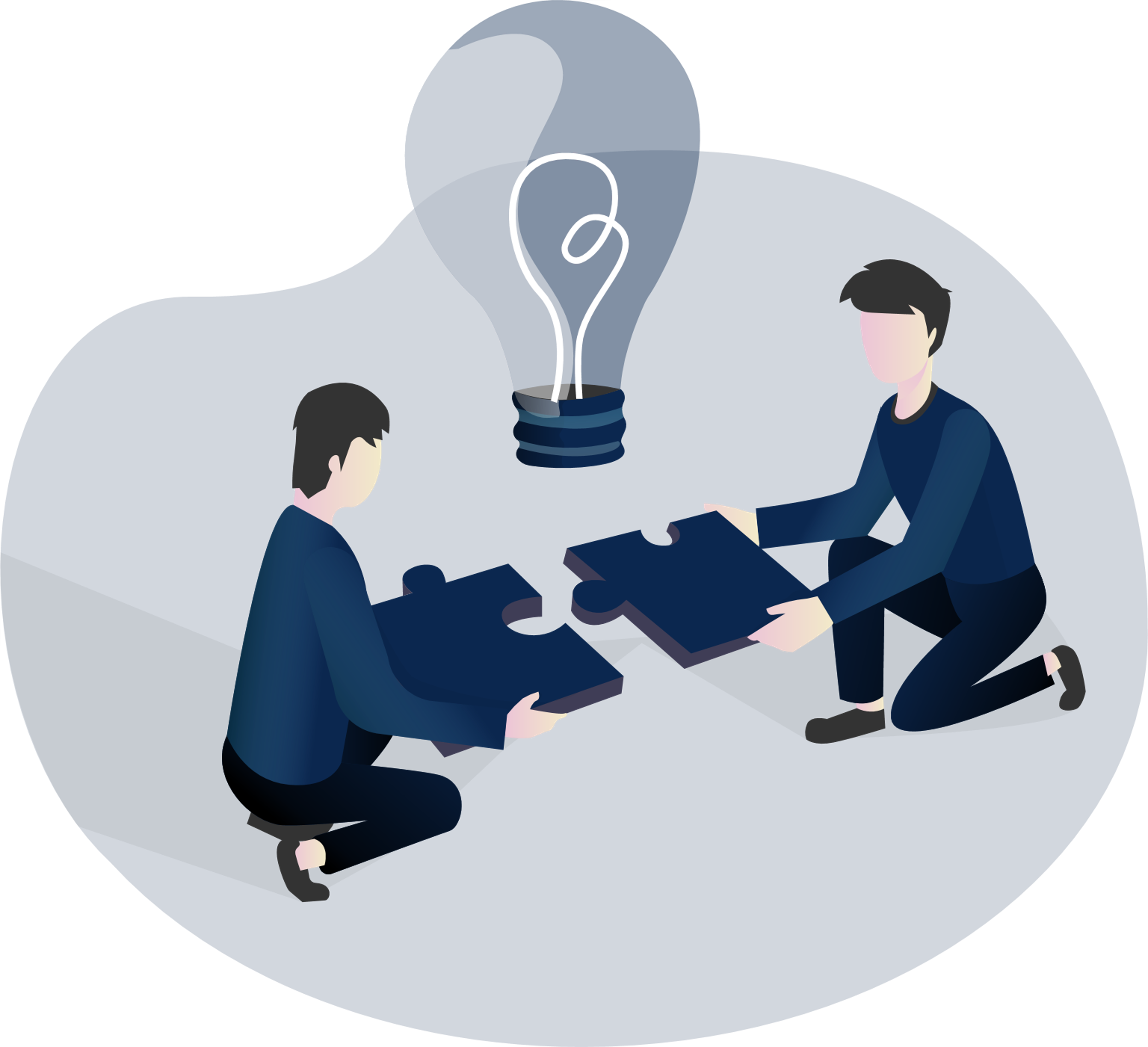 В целом все неплохо, города с честью выдержали стресс
Проблемы есть, они решаются
Предстоит долгая работы по трансформации экономики
Необходим обмен опытом, тиражирование лучших практик
Источник: данные опроса представителей городской администрации
18
СОДЕРЖАНИЕ И ОСНОВНЫЕ РЕЗУЛЬТАТЫ РАБОТ
Результаты анкетирования: лучшие предложения в сфере ЖКХ
Источник: данные опроса представителей городской администрации
19
СОДЕРЖАНИЕ И ОСНОВНЫЕ РЕЗУЛЬТАТЫ РАБОТ
Результаты анкетирования: лучшие предложения в сфере ГЧП и МЧП
Источник: данные опроса представителей городской администрации
20
СОДЕРЖАНИЕ И ОСНОВНЫЕ РЕЗУЛЬТАТЫ РАБОТ
Результаты анкетирования: другие предложения
Источник: данные опроса представителей городской администрации
21
СОДЕРЖАНИЕ И ОСНОВНЫЕ РЕЗУЛЬТАТЫ РАБОТ
Выводы
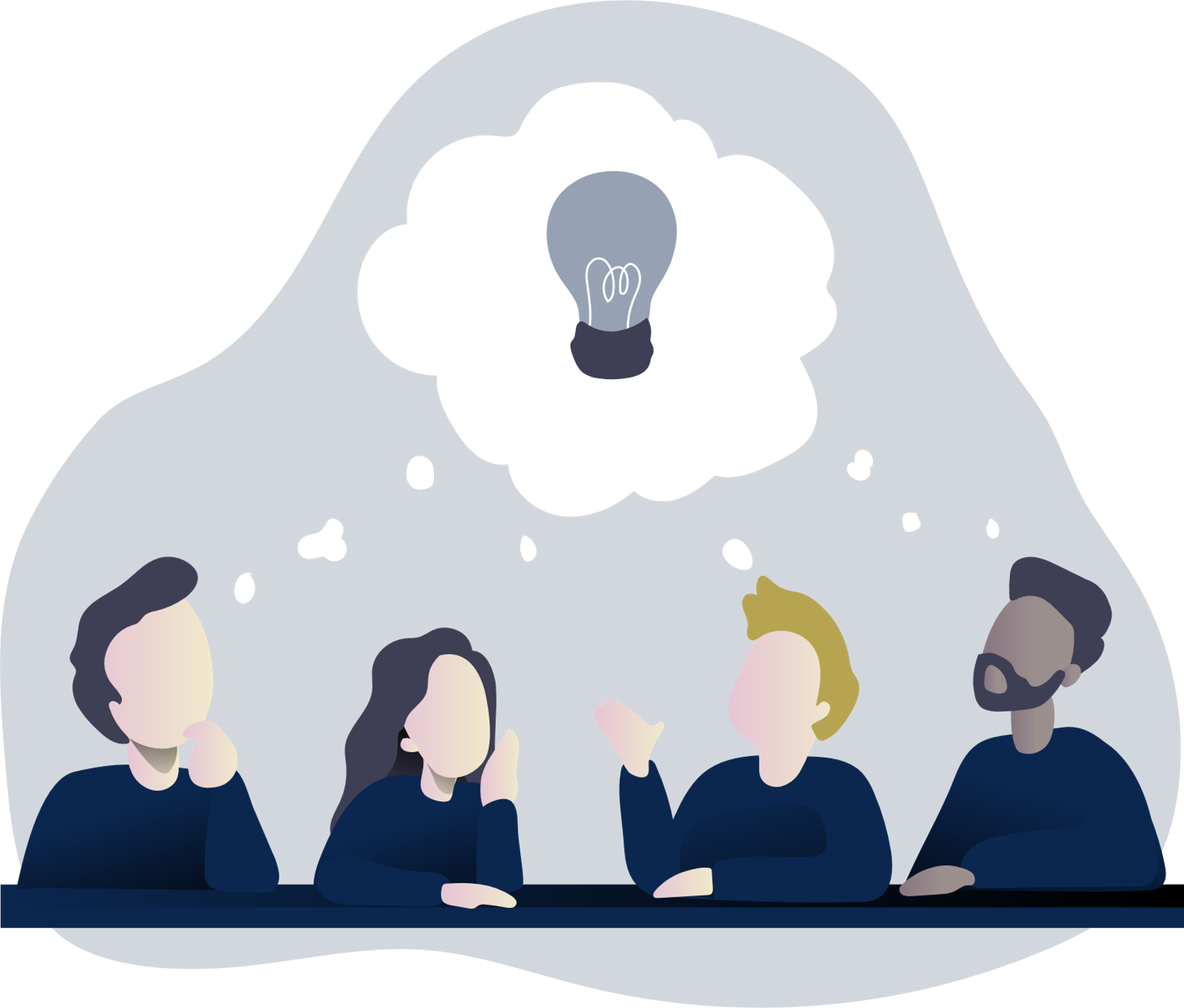 Муниципальные власти готовы к диалогу
Есть много организационных предложений по оптимизации процессов, законодательства
Нужен процесс налаженной обратной связи и реализации предложений на практике
Пока этого процесса нет
Источник: данные опроса представителей городской администрации
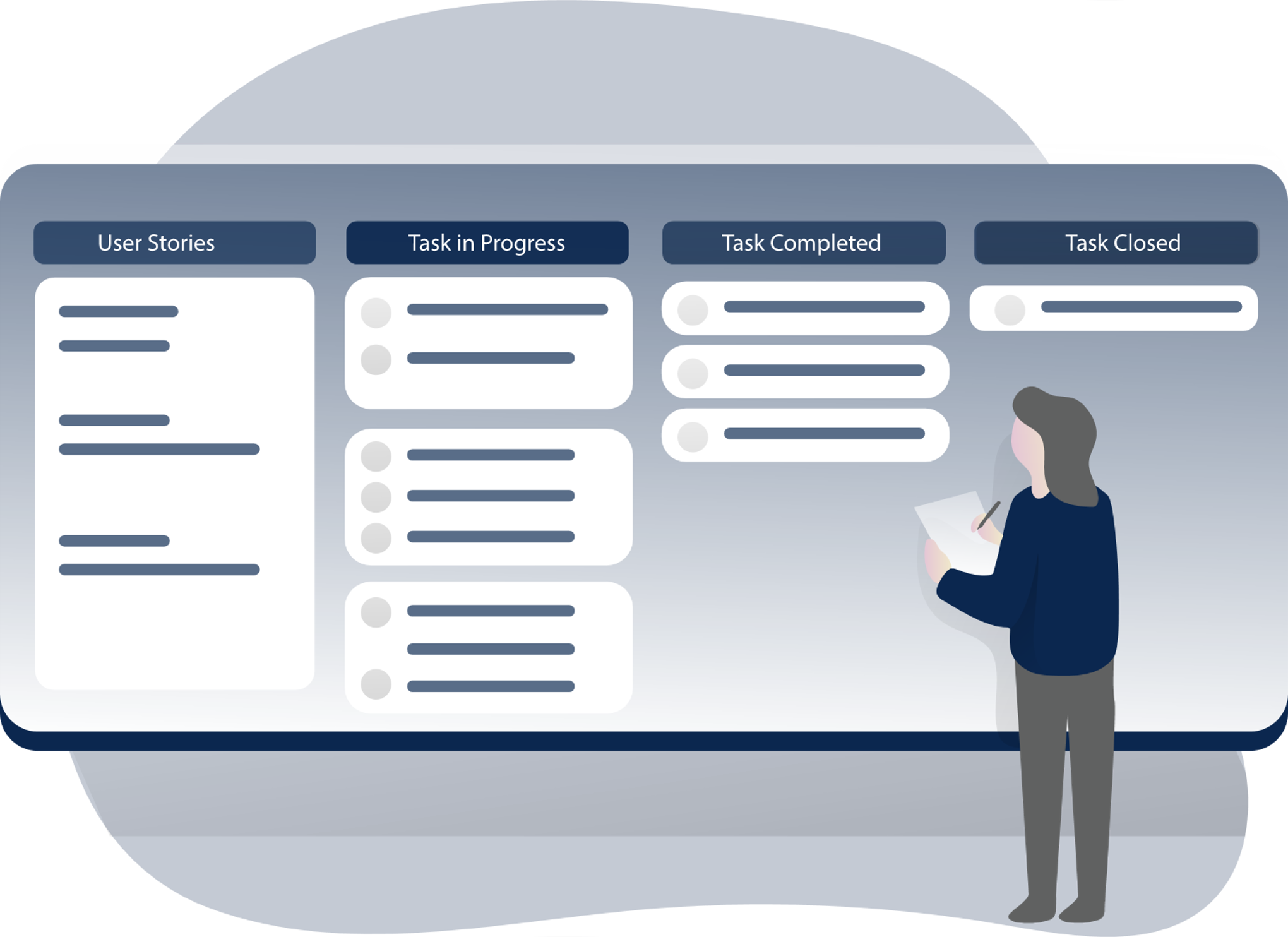 РАБОТА СО СТАТИСТИКОЙ
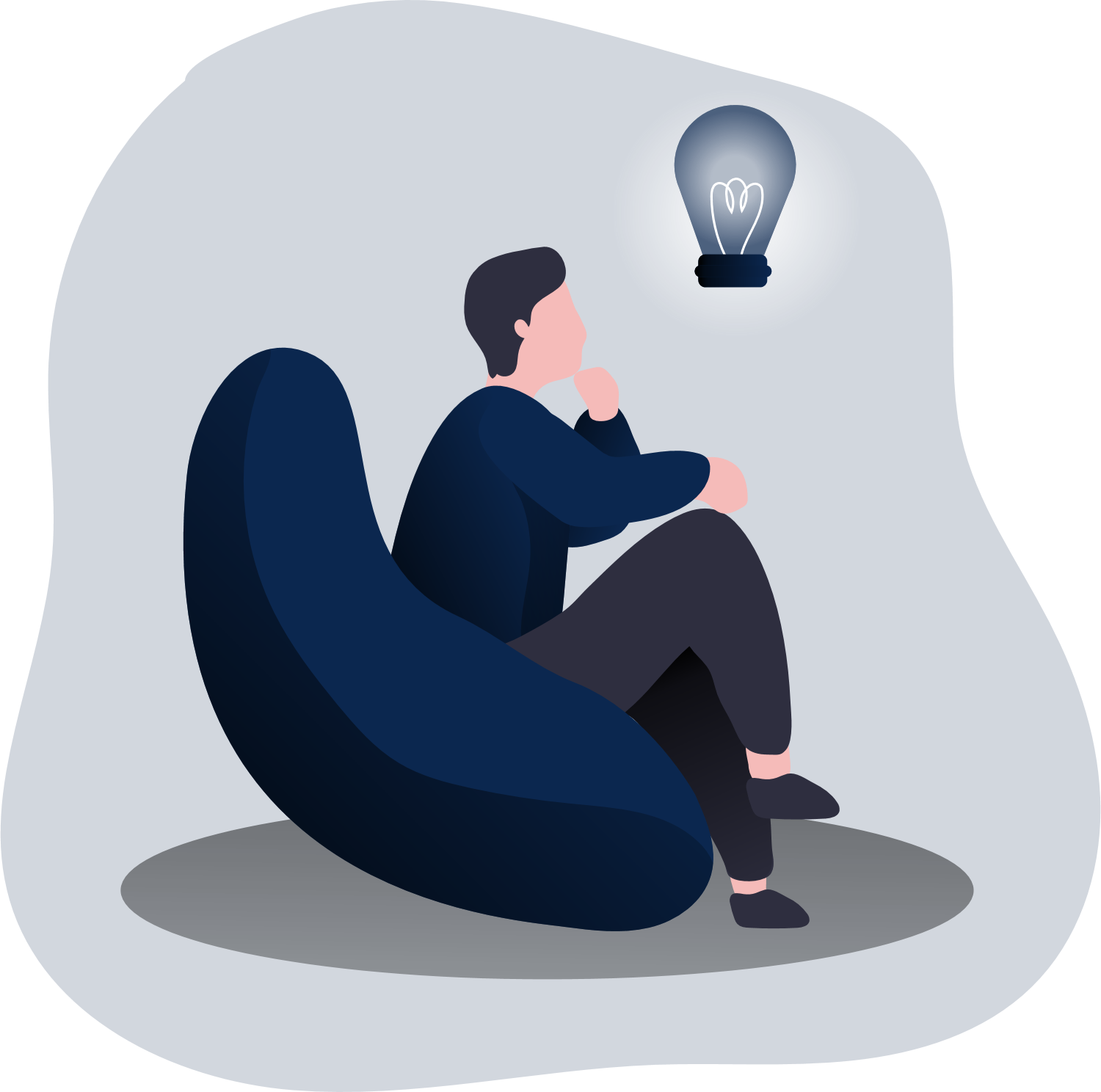 Москва
23
РАБОТА СО СТАТИСТИКОЙ
Рейтинги городской устойчивости 2022 и 2020
> 200 городов России
Для каждого направления рассматриваем 2-5 важнейших показателей
Для каждого показателя рассчитаем: изменение для стрессов 2022/2021, 2020/2019, сравнение с значением 2019/2018 в отсутствии стресса 
Усреднять изменения по всем показателям не имеет смысла за счет разброса и эффекта низкой базы; для рейтинга усредняем группы показателей, присвоив им баллы
Критерии отбора показателей:
быстро реагируют на стресс (например, доля площади зеленых зон в городе резко измениться не может)
важность для выживания (уровень преступности, реальные располагаемые доходы населения)
прямое влияние на жителей и городское хозяйство (дефицит муниципального бюджета, аварийность теплосетей)
высокая степень обобщения (смертность в ДТП, а не смертность в ДТП в результате алкогольного опьянения)
Источник: данные Росстата, ВЭБ
24
РАБОТА СО СТАТИСТИКОЙ
> 200 городов России
Рейтинг городской устойчивости
Направления городской устойчивости и показатели для их расчета
Источник: данные опроса представителей городской администрации
25
РАБОТА СО СТАТИСТИКОЙ
Рейтинг городской устойчивости
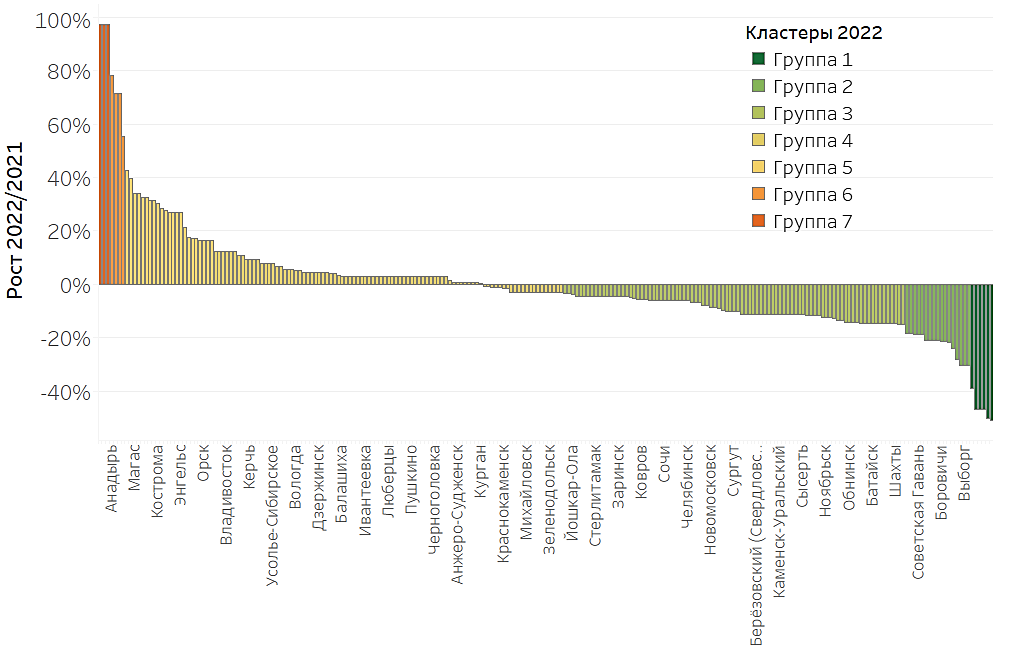 Для каждого показателя и каждого стресса (2022, 2020) рассчитаем группы устойчивости
На рисунке пример: группы для показателя «Изменение количества тяжких преступлений в 2022 году по отношению к 2021, в %» (Число убийств и покушений на убийство)
Отрицательный рост –лучший результат; группа 1 – лучшая ситуация, 7 -худшая
Группы- кластеры определены методом к-средних* , каждое наблюдение относится к тому кластеру, к центроиду которого оно ближе всего
Источник: данные индекса качества городской среды ВЭБ.РФ
26
РАБОТА СО СТАТИСТИКОЙ
Интегральный рейтинг
Рейтинг городской устойчивости
Каждой группе приписываем балл, например, максимально устойчивые -1, средне устойчивые -3, минимально устойчивые -7
Считаем рейтинг устойчивости города как средний балл сначала по отдельным направлениям, потом среднее по всем направлениям
Сравниваем рейтинги для стрессов 2022 и 2020 года: 
по численности населения города  
региону и федеральному округу 
близости к границам дружественных и недружественных стран
Направления
Города
Группы устойчивости по каждому направлению
Источник: данные опроса представителей городской администрации
27
РАБОТА СО СТАТИСТИКОЙ
Рейтинг городской устойчивости
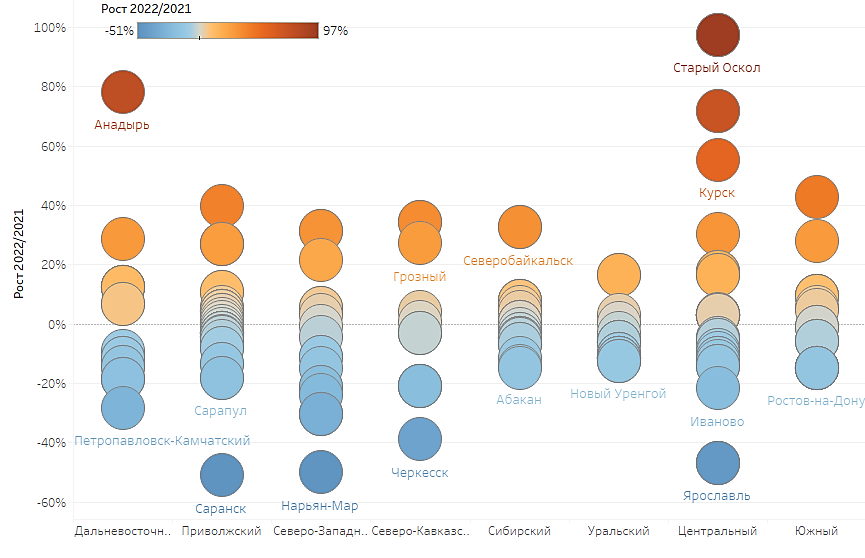 Углубленный анализ по отдельным направлениям:
Изменение по федеральным округам
Изменение по численности населения
Изменение по типу города (близость к границе, приморский, туристический)
Устойчивость бюджетов (финансовая устойчивость городов анкетируемой выборки)
Пример: изменение показателя «Количество тяжких преступлений за 2022 год по отношению к 2021 году, в % » по федеральным округам
28
РАБОТА СО СТАТИСТИКОЙ
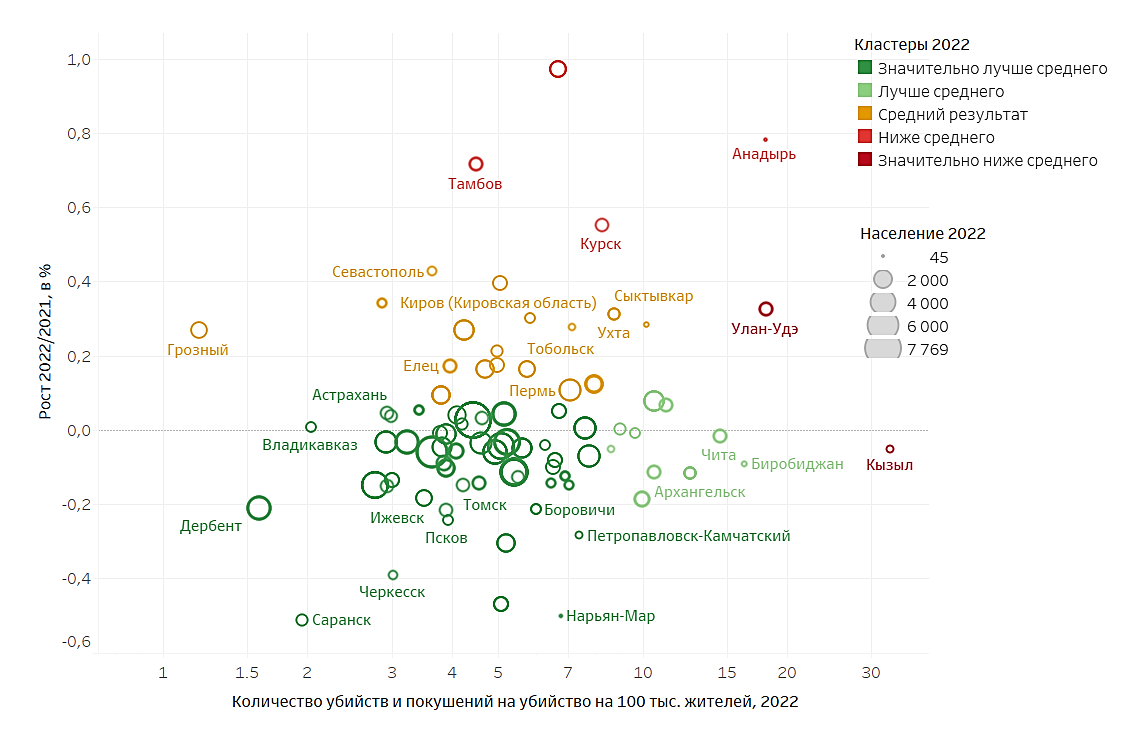 Углубленный анализ
Сравнение стрессов 2020 и 2022 гг
города с наихудшей ситуацией и по динамике, и по абсолютному значению показателей
города с наилучшей ситуацией и по динамике, и по абсолютному значению показателей
города, показатели которых ухудшаются с 2018 года (значимый наклон линейного тренда)
*кластеры выделены методом к-средних, каждое из наблюдений относится к тому кластеру, к центроиду которого оно ближе всего
29
РАБОТА СО СТАТИСТИКОЙ
Углубленный анализ
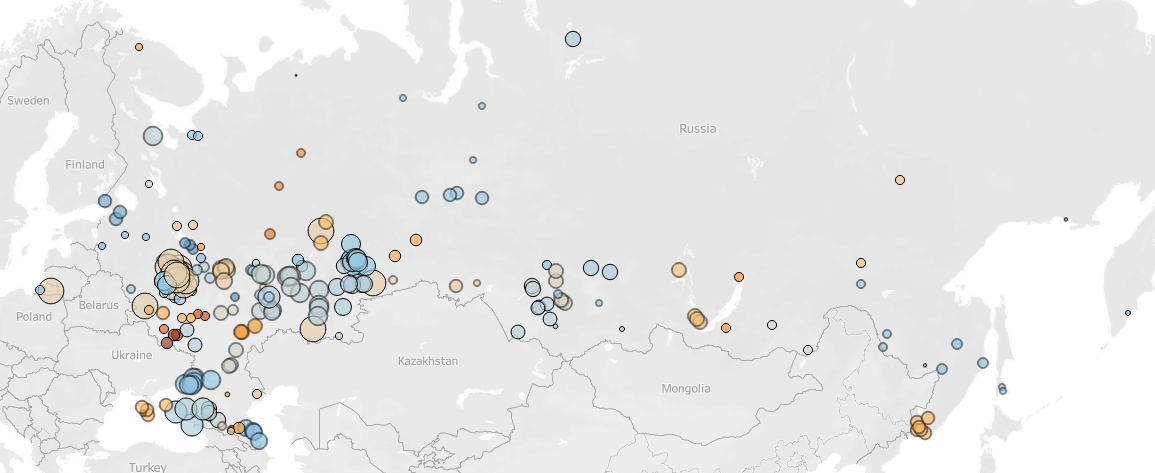 Отражение динамики показателей на карте
СПАСИБО ЗА ВНИМАНИЕ!
Москва